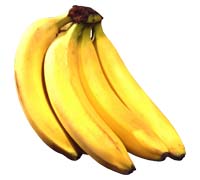 Звук «б».
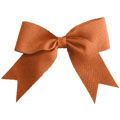 Просекова Т.Н.
Звук «Б» (не «бэ»).
Артикуляция звука:
 Взрослый показывает перед зеркалом и объясняет ребенку артикуляцию звука [Б].
 Когда мы произносим звук [Б]:
-рот закрыт
-губы сомкнуты и размыкаются под напором воздуха.
Характеристика звука.
  звук [Б] — согласный, так как есть преграда: губы;
-твердый,  обозначаем синим цветом;
-звонкий: при произнесении звука горлышко дрожит, потому что  работает звоночек-голос.
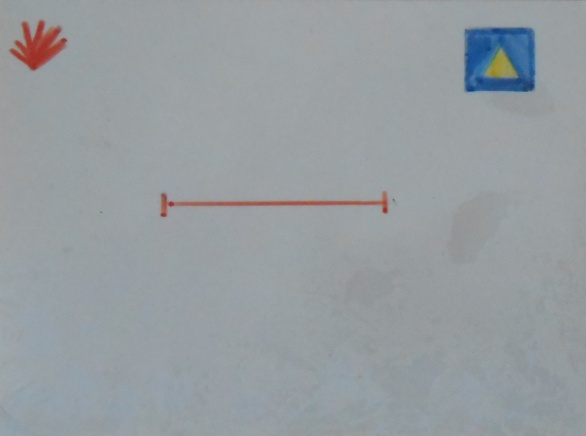 Просекова Т.Н.
Упражнение «Хлопни в ладошки».

   Ребенок стоит спиной к взрослому, взрослый произносит ряд звуков, слогов, слов и просит ребенка хлопнуть в ладошки в том случае, если он услышит звук [Б]:
    п, а, у, м, б, и; 
    ап, ар, ба, ом, па, бу, ка, са, мы;
   бак, Оля, пальто, дом, суп, мука, зубы.
Просекова Т.Н.
Назови картинки: капуста, свекла, баклажан, кабачки, помидоры.Как можно назвать это одним словом? Положи в корзину только те овощи, в названии которых слышишь звук [б].
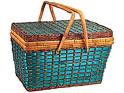 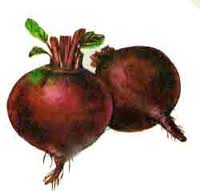 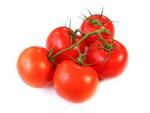 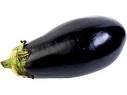 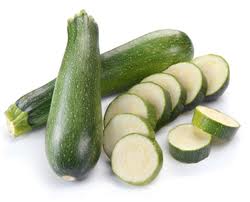 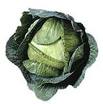 Просекова Т.Н.
Взрослый предлагает ребенку внимательно послушать и повторить «ба», при этом ребенок должен почувствовать смыкание губ при произнесении звука [б];
    покажи столько пальчиков, сколько звуков слышишь; 
    назови первый, затем второй звуки; 
    выложи  «ба» из звуковых карточек, «прочитай», что ты выложил.
Аналогично: бу, бо, бы, бэ;  
Внимание! Звук «б» выделяем!
Просекова Т.Н.
Проверь себя:
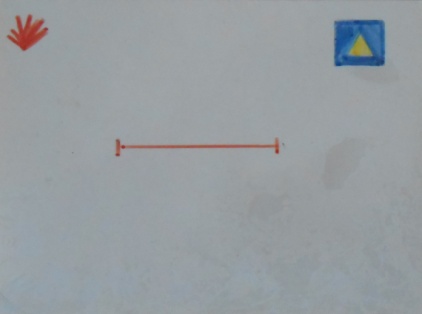 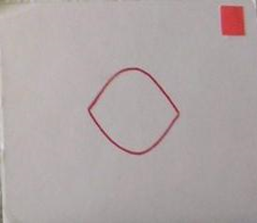 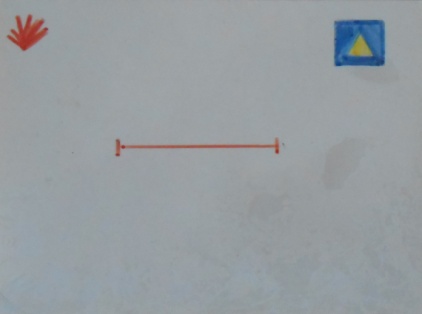 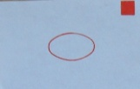 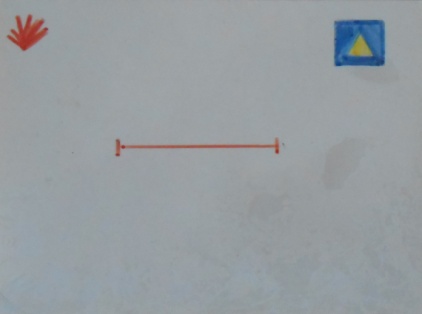 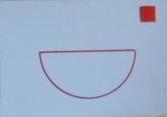 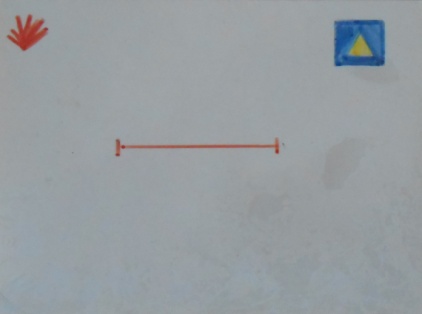 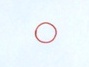 Просекова Т.Н.
Назови картинки: кабан, соболь, баклан, зебра. Кто лишний и почему? Определи место звука «б»в этих словах.
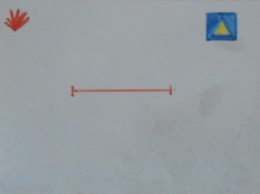 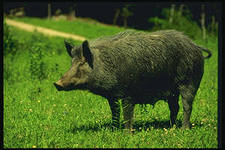 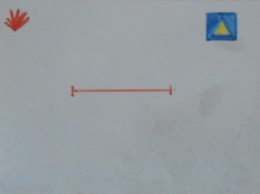 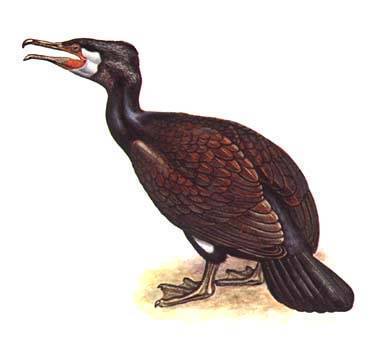 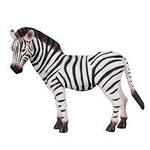 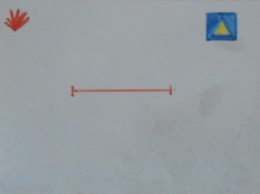 Просекова Т.Н.
По дороге домой Боря рассыпал связку бубликов. Помоги ему собрать бублики на верёвочку (нарисуй), не пропустив ни одной. Сосчитай бублики: один бублик, два бублика… .
Просекова Т.Н.
Рассмотри картинки. Как ты думаешь, в какой магазин отправили бабушки своих внуков — Борю и Любу? Скажи, что попросила купить Борина бабушка, что — Любина. Что купил Боря? Что купила Люба? Что забыли купить дети? Может ли Боря исправить Любину забывчивость?
Просекова Т.Н.
Игра «Кто больше».
Поиграй с родителями в игру «Кто больше» назовет предметов со звуком «б».
Нарисуй или наклей картинки со звуком «б» в тетради.
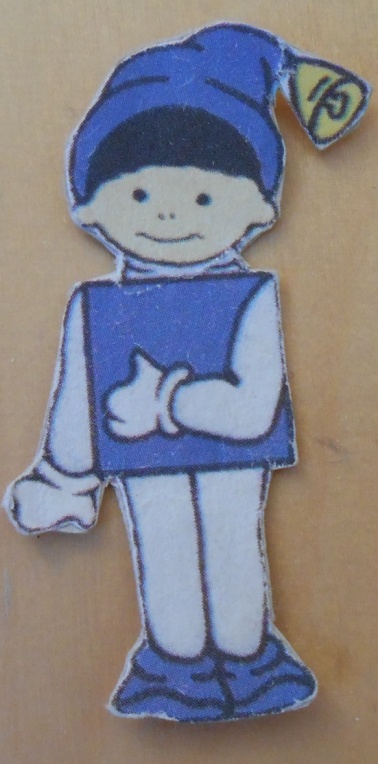 Просекова Т.Н.
Молодец!
Просекова Т.Н.